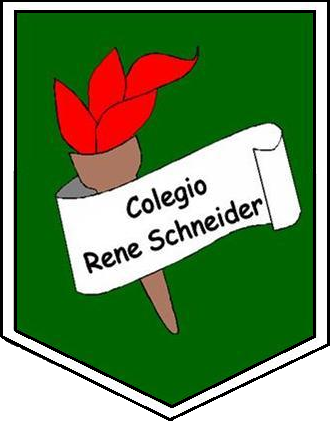 Septiembre 2020
Desarrollo Habilidades
Habilidad Recordar
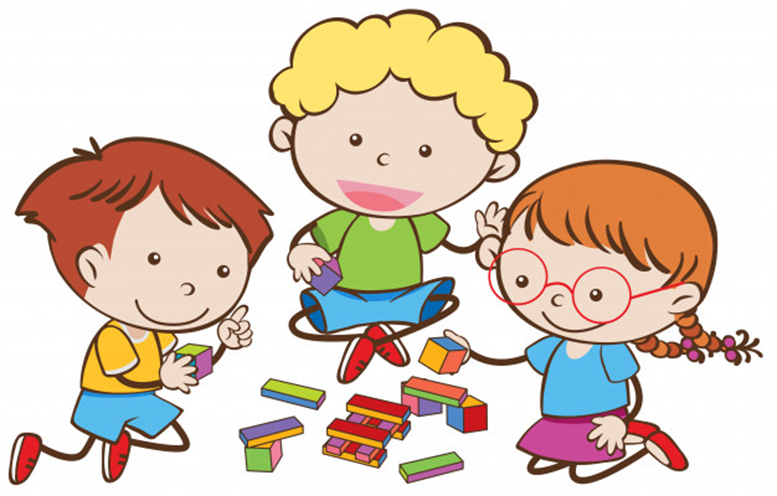 Educación
Parvularia
31 Agosto
4 Septiembre
LÍMITE DE TIEMPO: 
3 minutos
60
10
50
20
40
30
Observa la imagen a continuación y reconoce las figuras geométricas dentro de esta.
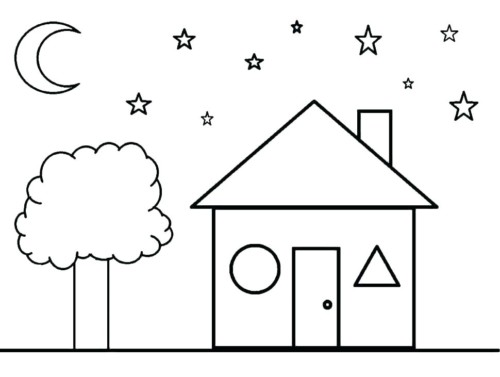 LÍMITE DE TIEMPO: 
6 minutos
60
10
50
20
40
30
Observa la imagen a continuación e identifica aquellas que no pertenecen al dibujo
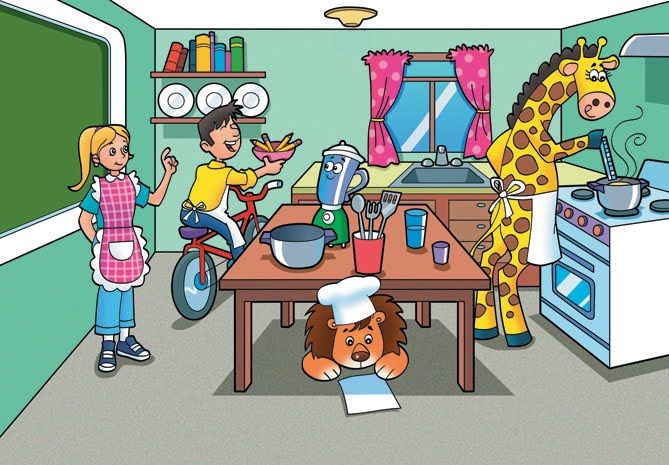 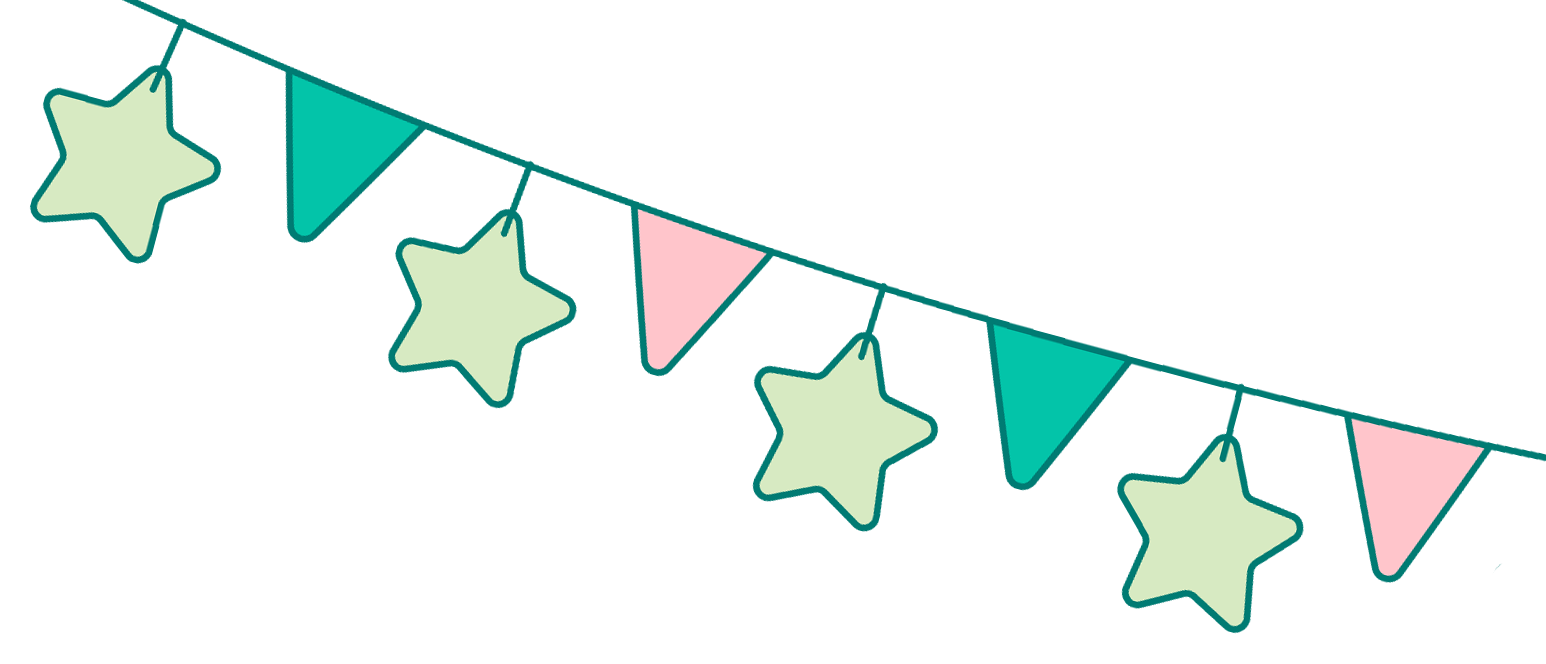 Ahora sumemos el puntaje
Actividad 1: 6 puntos
Actividad 2: 6 puntos
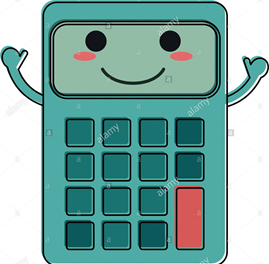 Si completaste media actividad, tienes la mitad del puntaje mencionado
Esperamos tus comentarios 
Recuerda que si tienes dudas puedes contactarte directamente con nosotros a través de tu profesora jefe
Habilitaremos una sección de encuesta en nuestra pagina oficial de Facebook, recuerda responder y dejar tus comentarios.
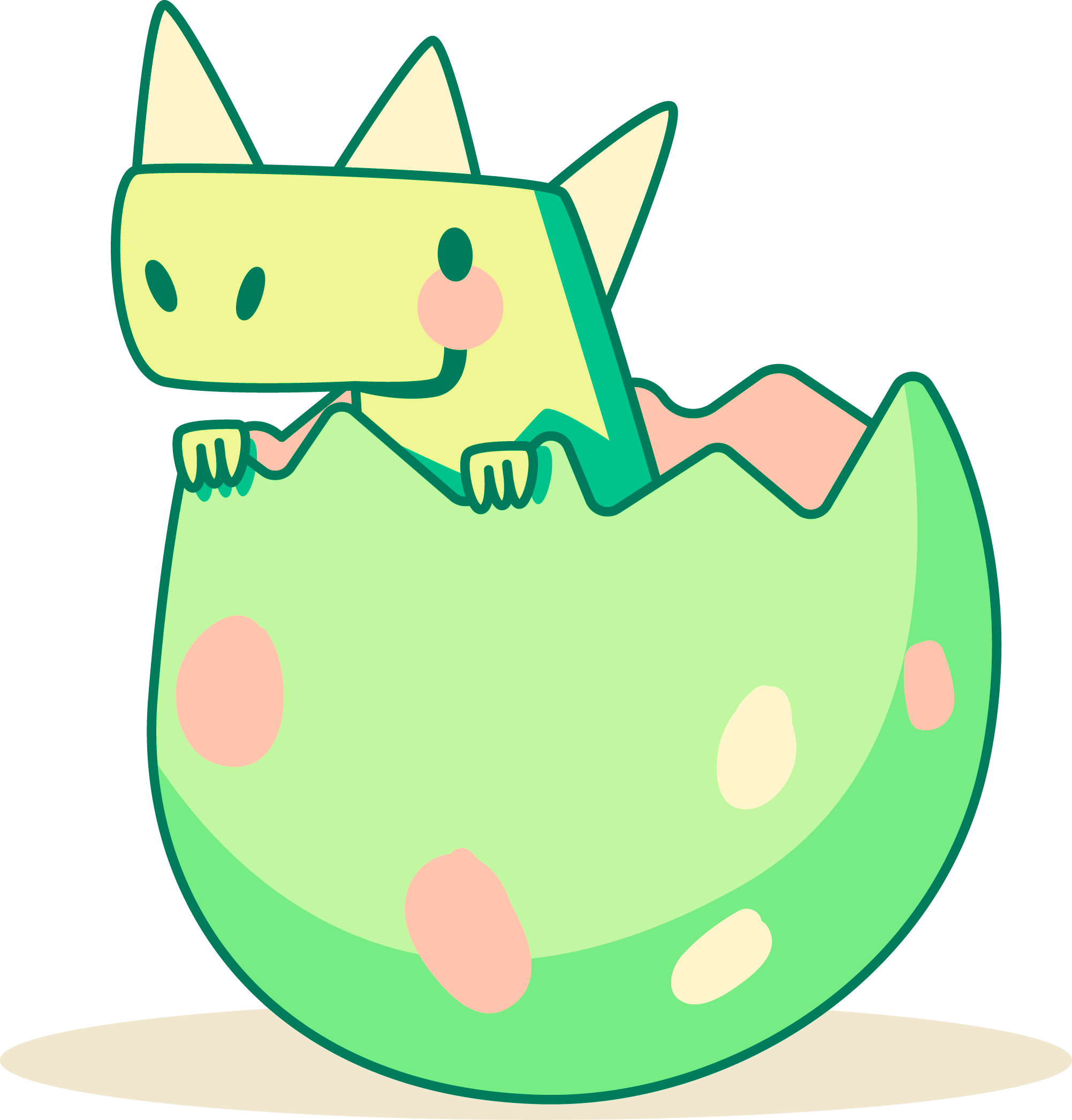 Te esperamos para la próxima actividad.
Los extrañamos mucho
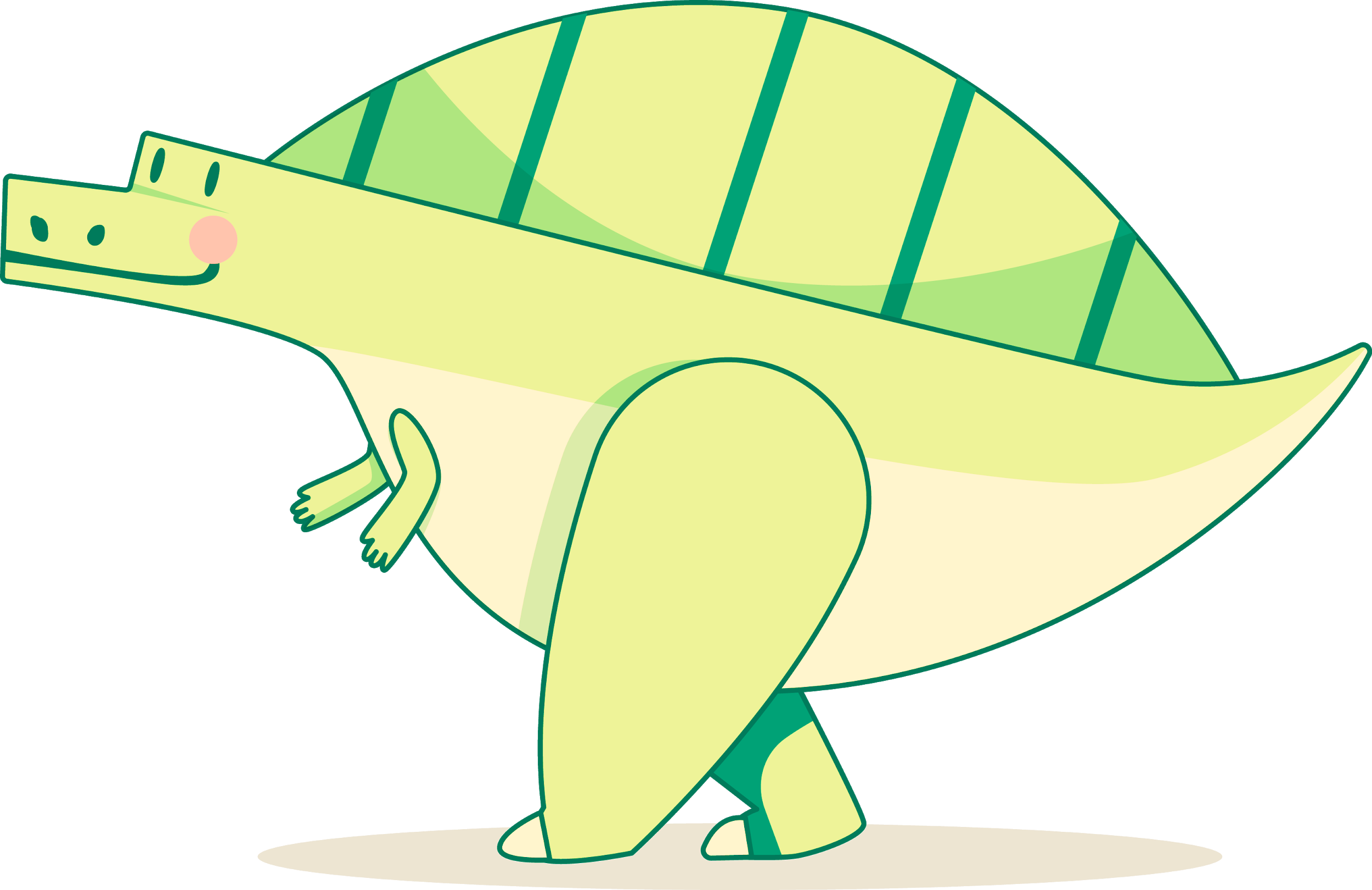